الصف : الأولالمادة: حسابالدرس: الأشكال الهندسية
مخرجات التعلم
- أن يسمي التلميذ الأشكال الهندسية- أن يميز التلميذ الأشكال الهندسية- أن يرسم التلميذ كل شكل هندسي على حدة- أن يستخدم التلميذ أدوات مختلفة ليشكل أشكالا هندسية- أن يذكر التلميذ أمثلة من محيطه على الأشكال الهندسية
دعونا نتذكر الدرس السابق
سم المجسمات التالية
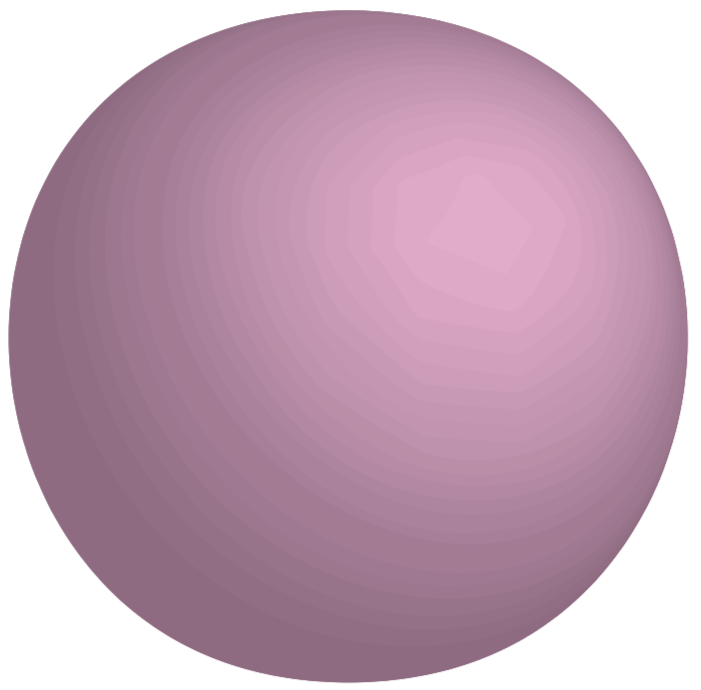 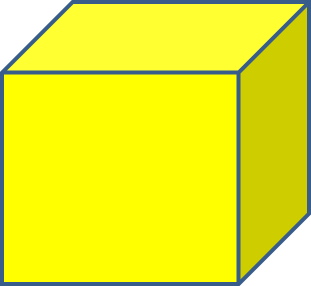 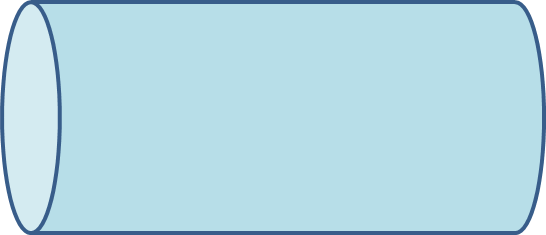 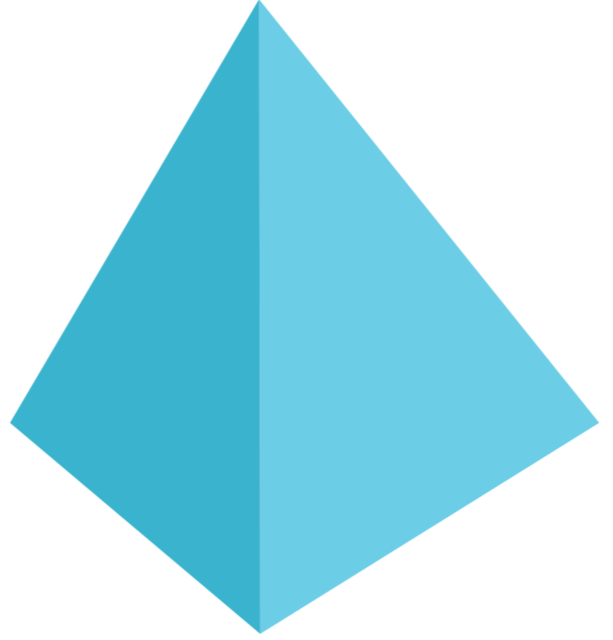 لو أنك وضعت كل مجسم على ورقة
ثم قمت برسم خط حوله، ما الشكل الذي سينتج عن كل واحد؟
دعونا نتذكر الدرس السابق
سم المجسمات التالية
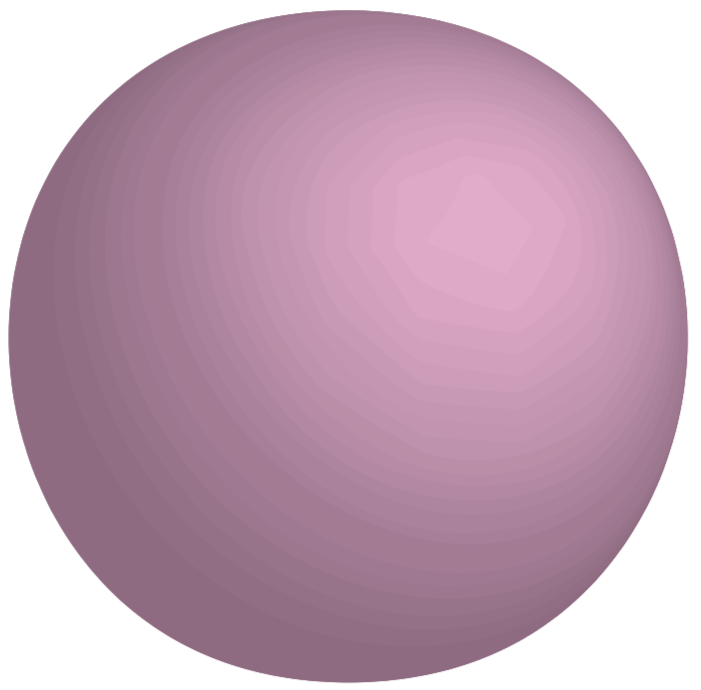 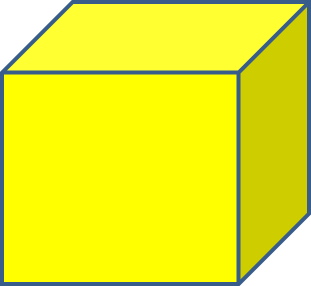 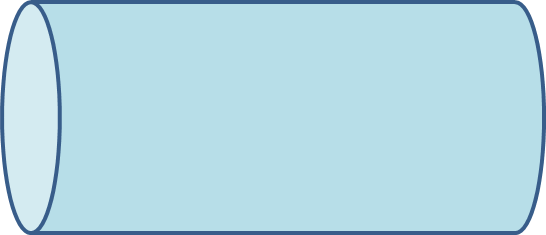 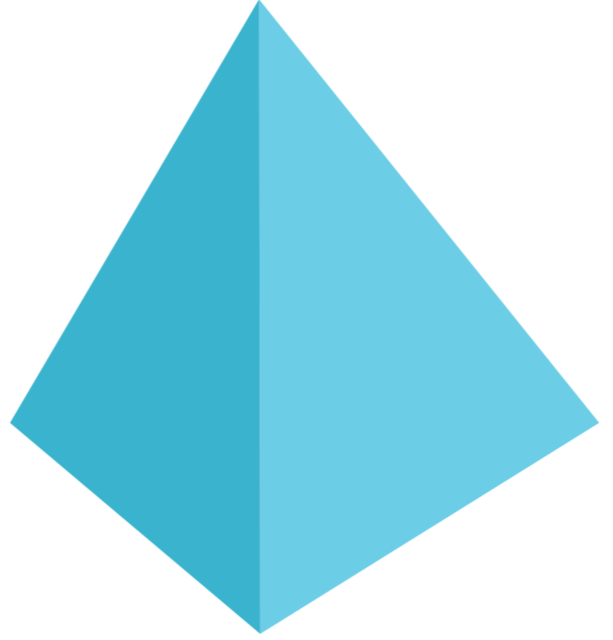 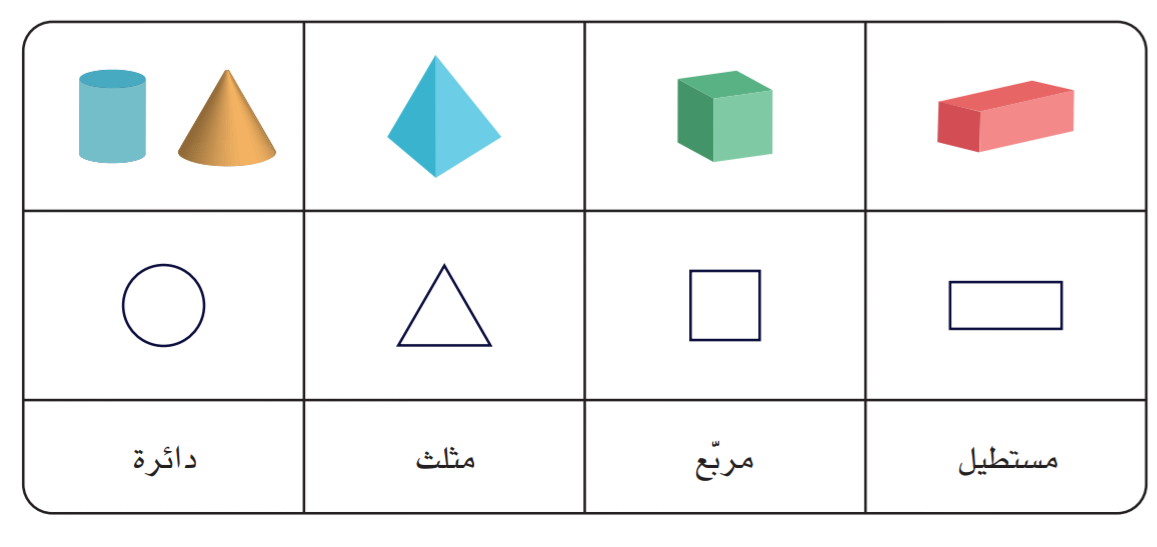 نشاط
رسمت زينة خطاً حول أحد سطوح هذه المجسمات، ارسم       دائرة حول الشكل الذي رسمته زينة
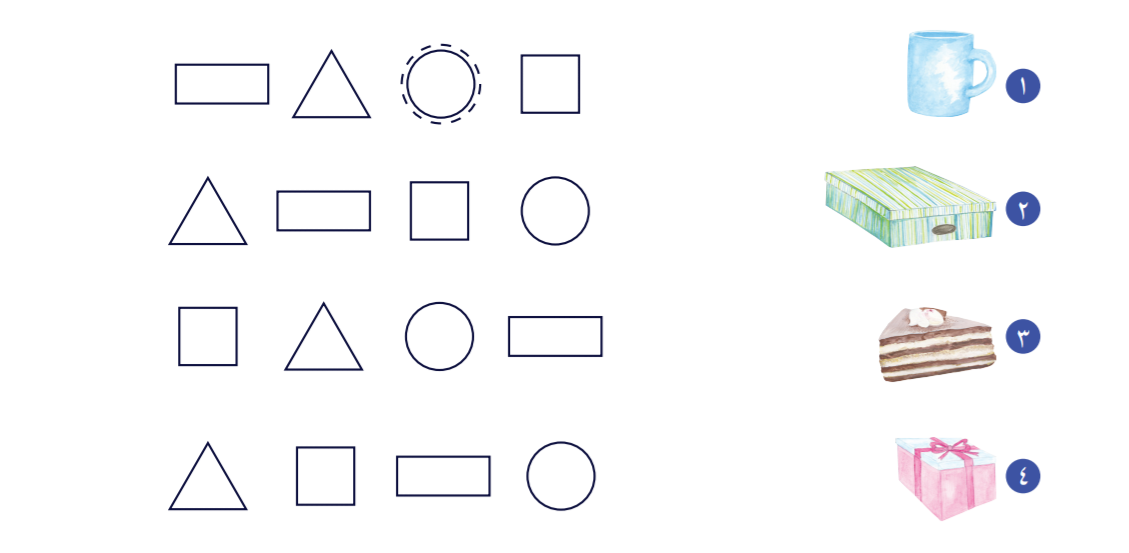 شكراً لكم